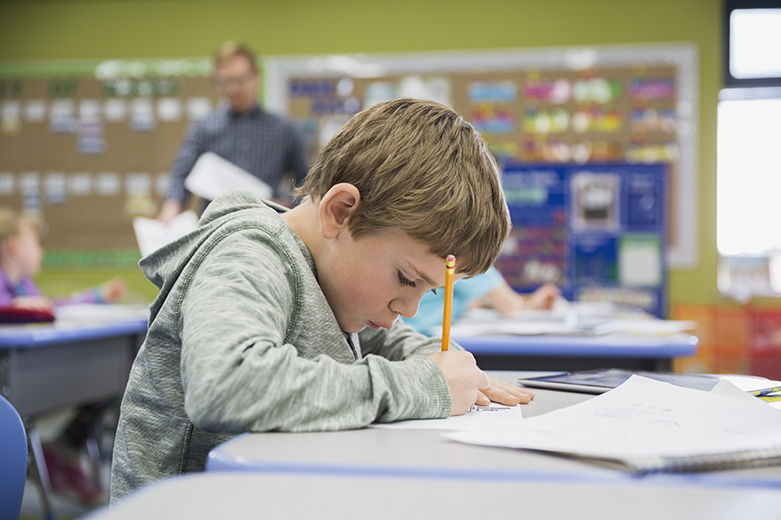 Czarny scenariusz, czyli co robić, jeśli coś pójdzie nie tak 	Człowiek najbardziej obawia się tego, co sobie wyobraża, że może się zdarzyć. 	Jeśli Będziesz wiedział, jak postąpić, będziesz w stanie,  przynajmniej częściowo, opanować swoje emocje. lepiej skupić się na wykonaniu zadań i otrzymać lepszą ocenę.
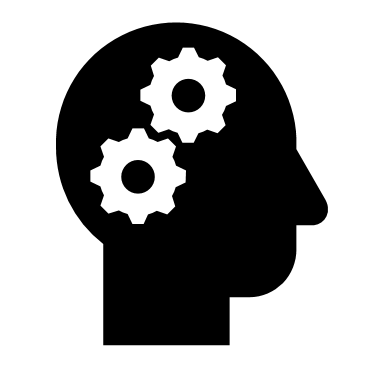 Jak neutralizować czarne scenariusze
Jak neutralizować czarne scenariusze
Jak neutralizować czarne scenariusze
Żródła: www.portal oświatowy www.epedagogogika
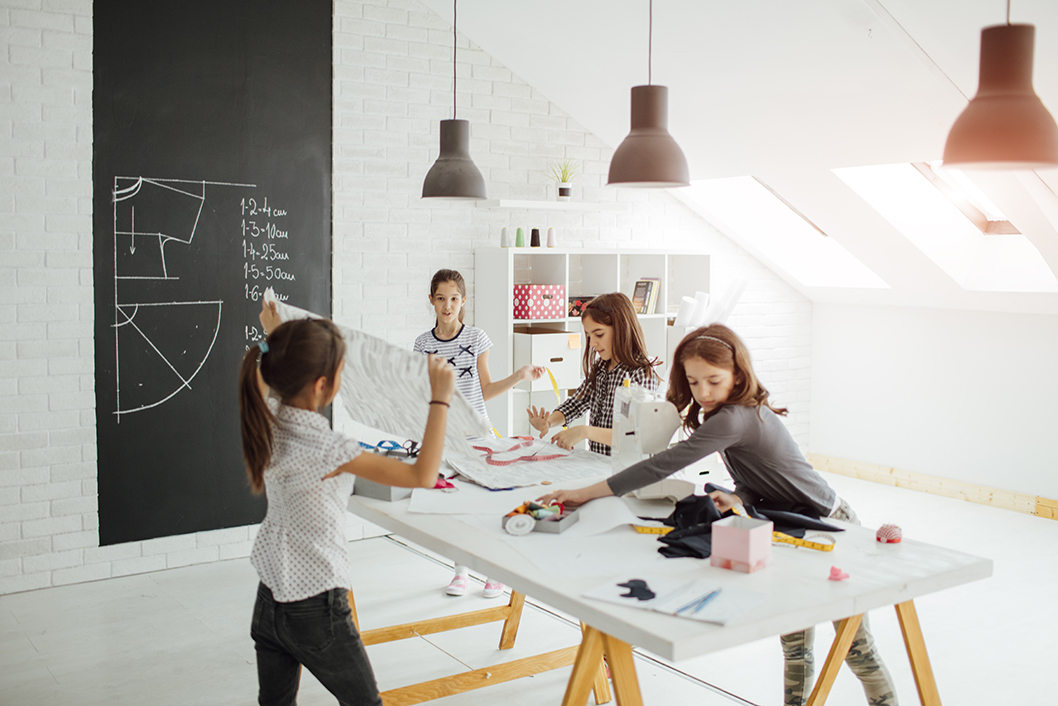 Dziękuje